CORNELL NOTES
Date  :
Class :
Subject :
Questions
Notes
Summary
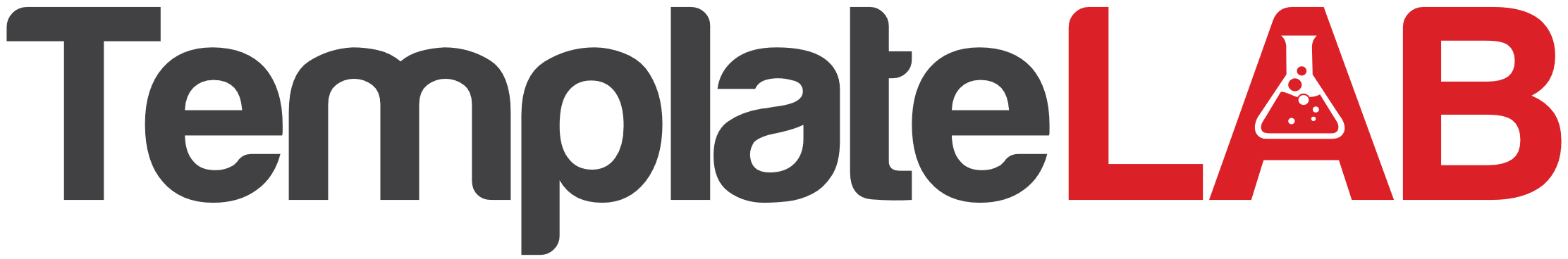